স্বাগতম
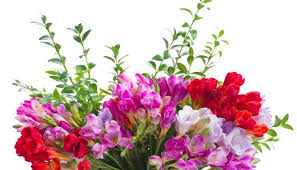 শিক্ষক পরিচিতি
ইন্দিরা বড়ুয়া,সঃশিঃ,
আশিয়া ফারুক রিজিয়া সঃপ্রাঃবিদ্যালয়
পটিয়া,চট্টগ্রাম।
বিষয়ঃবাংলা
শ্রেণিঃপ্রথম
পাঠঃশুনি ও বলি
পাঠ্যাংশঃ অ,আ
আজকের পাঠ শেষে শিক্ষার্থীরা যা জানবে
বাক্য ও শব্দে ব্যবহৃত বাংলা বর্ণমালার ধ্বনি মনোযোগ সহকারে শুনে মনে রাখতে পারবে ১.১.১
বাক্য ও শব্দে ব্যবহৃত বাংলা বর্ণমালার ধ্বনি শুদ্ধ্ব ও স্পষ্ঠভাবে বলতে ও পড়তে পারবে ১.১.১
চলো একটা ভিডিও দেখি
অ, আ
নিচের ছবিগুলো দেখ
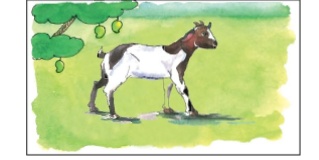 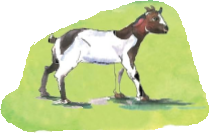 অ
অজ
অজ আসে
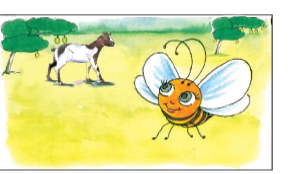 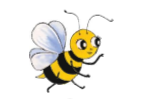 অ
অলি
অলি হাসে।
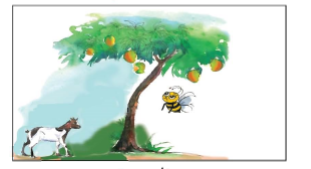 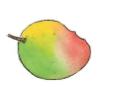 আ
আম খাই।
আম
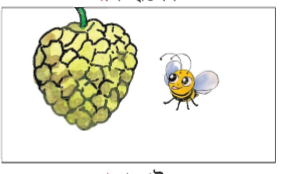 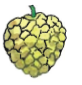 আ
আতা
আতা চাই।
বইয়ের ১১ নং পৃষ্টা খোল
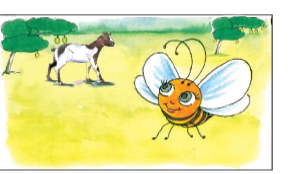 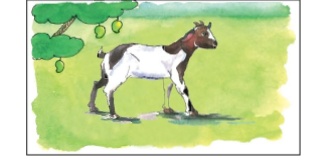 অজ আসে
অলি হাসে।
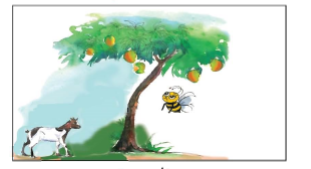 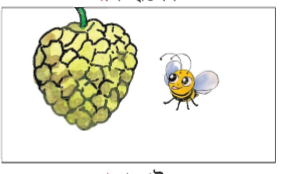 আতা চাই।
আম খাই।
অ
আ
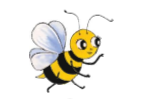 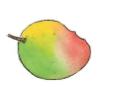 লি
ম
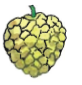 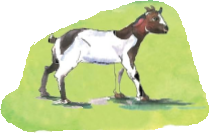 তা
জ
সবাইকে ধন্যবাদ
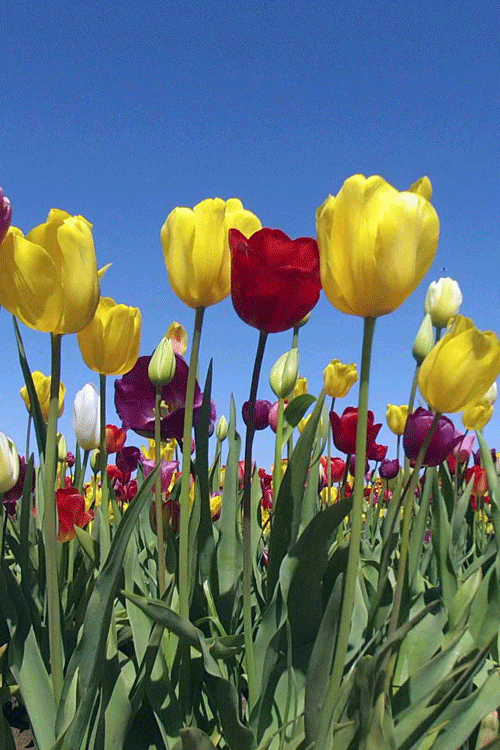